СОВРЕМЕННЫЙ УРОК
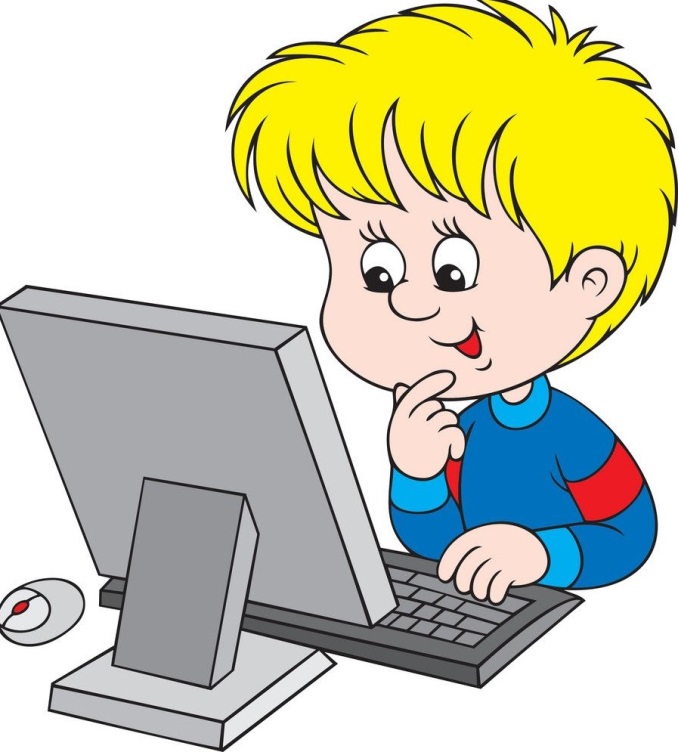 «Если мы будем сегодня учить детей так же, как вчера, мы украдем у них завтра» 
Джон Дьюи
Требования к современному уроку по ФГОС
Урок обязан иметь личностно-ориентированный, индивидуальный характер.
В приоритете самостоятельная работа учеников, а не учителя.
Осуществляется системно-деятельностный подход.
Каждый урок направлен на развитие универсальных учебных действий (УУД): коммуникативных, регулятивных и познавательных.
Задача учителя – помогать в освоении новых знаний и направлять учебный процесс.
Принципы обучения

С. П. Баранов (учебник «Педагогика», 1987 г.)
воспитывающий характер обучения;
научность обучения;
сознательность обучения;
принцип доступности;
наглядность обучения;
принцип сознательности и активности обучения;
прочность обучения;
индивидуализация обучения.
св_тить 
крик
уб_гает
пол_тит
кр_чали
Педагогическая (образовательная) технология – это система функционирования всех компонентов педагогического процесса, построенная на научной основе, запрограммированная во времени и в пространстве и приводящая к намеченным результатам. (Г.К. Селевко)
«Под методами понимают совокупность путей и способов достижения целей, решения задач образования». (И.П. Подласый)
Методика – целенаправленная система методов обучения, обеспечивающая решение задач обучения. (Словарь ключевых понятий и определений, 2017)
Методические приёмы – элементы того или иного метода, выражающие отдельные действия учителя и учащихся в процессе обучения. (Николай Верзилин и Вера Корсунская)
Формы (виды) учебной деятельности – это способы организации деятельности учащихся, отличающиеся характеристиками взаимодействия (коллективного или индивидуального) ученика с другими участниками учебного процесса.
св_тить 
крик
уб_гает
пол_тит
кр_чали
«бортовой журнал»(технологии развития критического мышления)
«чек-лист» (Технология формирующего оценивания).
«интеллект-карта»
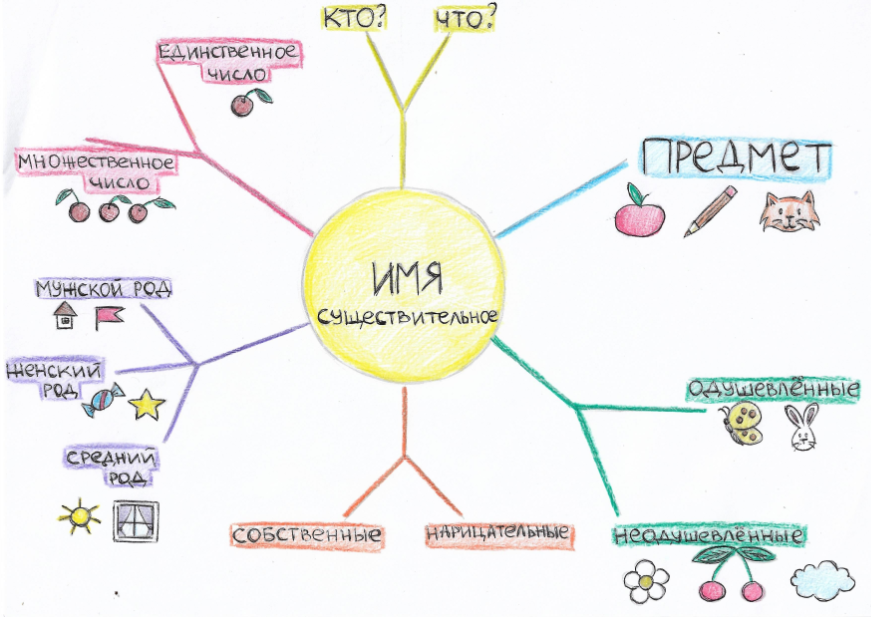 «сбор кейса» »  (технологии развития критического мышления)
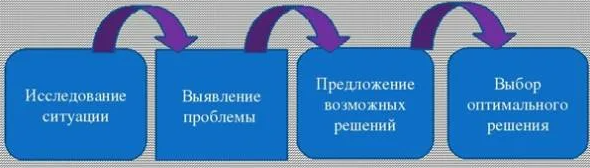 «корзина идей» (технологии развития критического мышления)
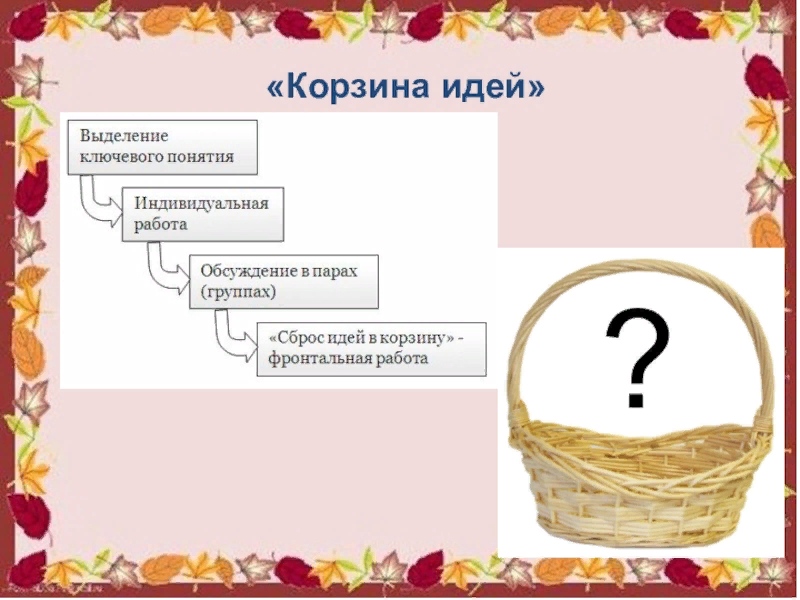 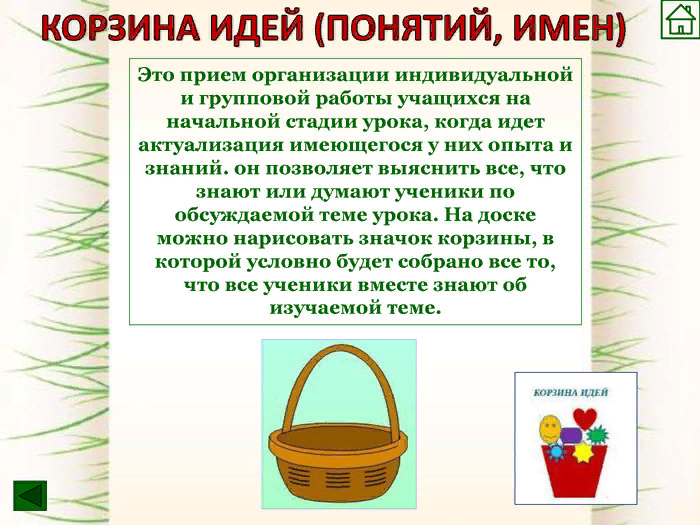 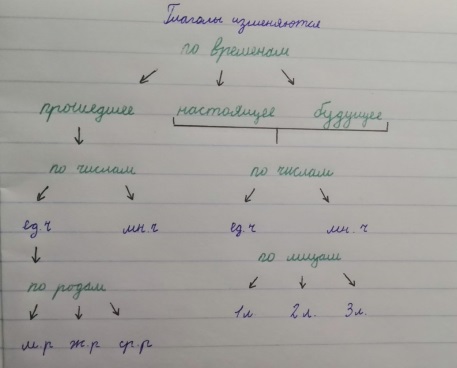 Схема научного познания:
СПАСИБО ЗА ВНИМАНИЕ